IRENE-ENGLISH ACTIVITY
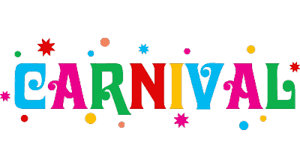 video
MOV_0002.mp4
COSTUMEs
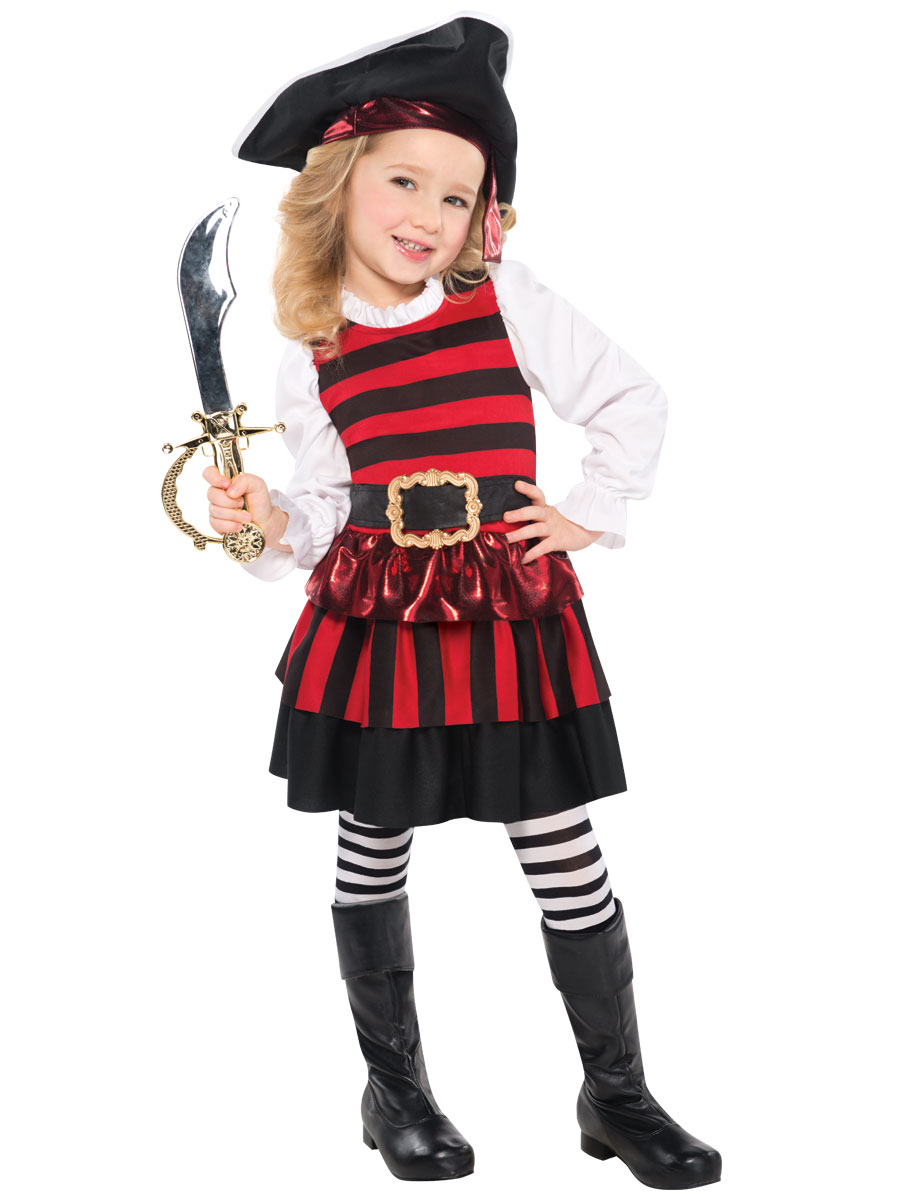 PIRATE CLOTHING
hook
EYE PATCH
Pirate cap
Sword
LET’S PLAY PIRATE GAME!!
Firstly,you will follow some rules in this game:
One person of the team stands up to spin the arrow. You will get an accessory without answer any question or you will get nothing if you get the white gap. You can turn the arrow only once.
The rest of the accesories you will have to answer the questions correctly, others accessories will be given for each correct answers.
Put the costume accessory on.One accessory for each player.
The team that gets more accessories of the pirate costume is the winner!!
QUESTION 1
Where is Katie Harrods Carrots from?
a.She is from England.
b.She is from Spain.
c.She is from Cardiff,Wales.
The answer is……
c.She is from Cardiff,Wales.
QUESTION 2
What is a flat?

A					           B







				C
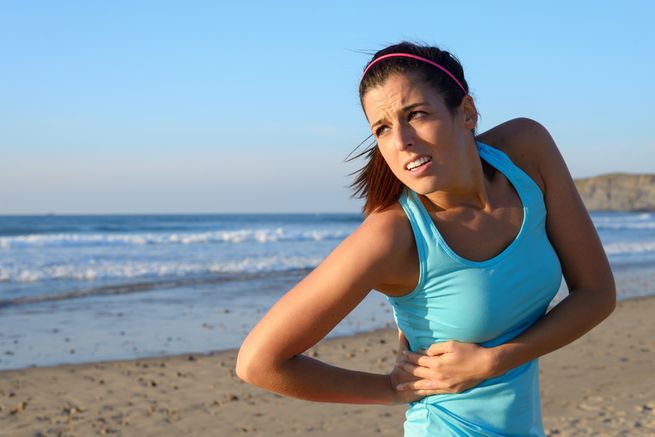 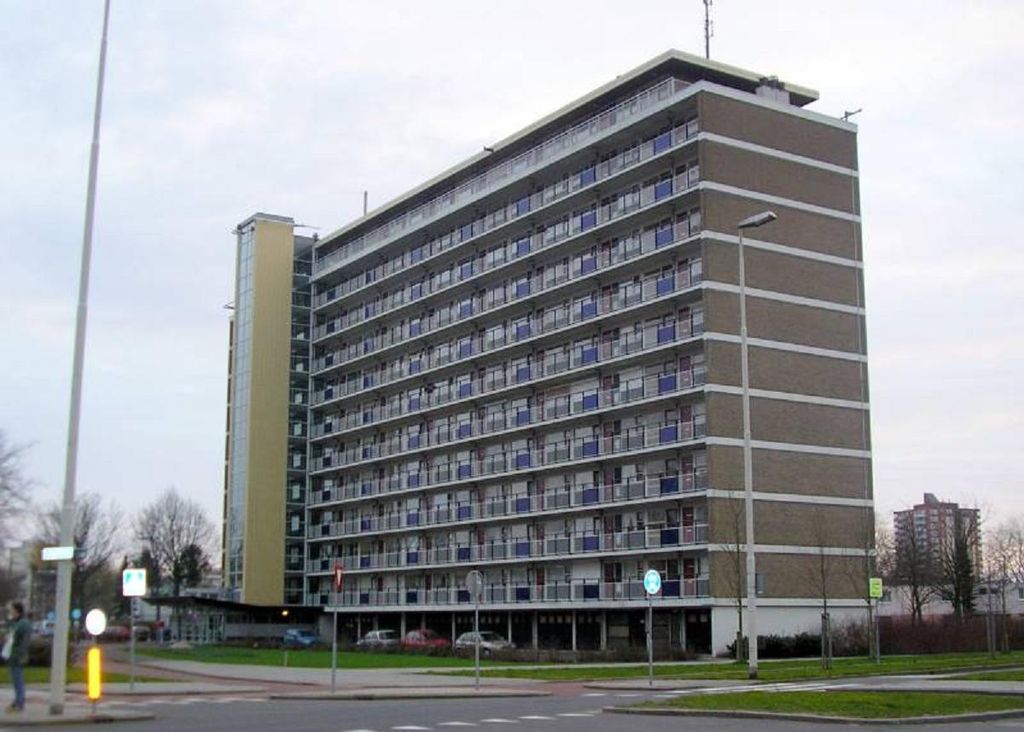 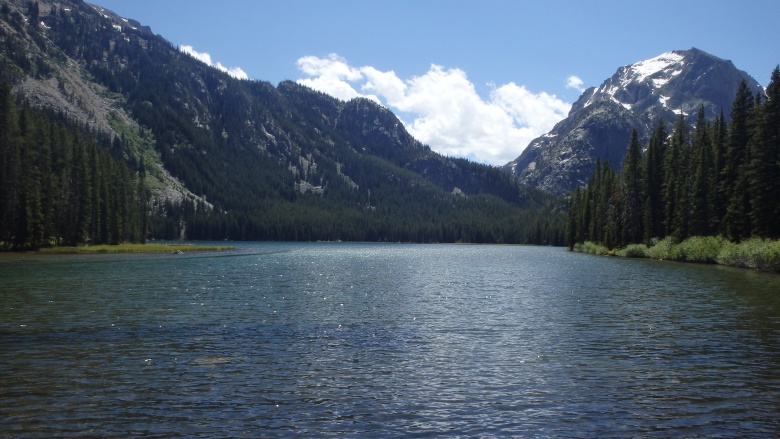 THE ANSWER IS…..
QUESTION 3
WHAT IS THE CORRECT SENTENCE?
a.Have got you any brothers or sisters?
b.Have you got any brothers or sisters?
c.Have you get brothers or sisters?
THE ANSWER IS….
b.Have you got any brothers or sisters?
Question 4
TRUE OR FALSE
Katie Harrods Carrots was  reading a comic.
The answer is…..
TRUE!!!
QUESTION 5
ACTION-You will touch the wall!
QUESTION 6
ACTION-You will touch yellow color!!
QUESTION 7
ACTION-katie Harrods Carrots  says play air guitar!!!
Question 8
Katie Harrods Carrots says……
TURN AROUND!!!
QUESTION 9
Katie Harrods Carrots says waddle like a penguin!!!!
QUESTION 10
Katie Harrods Carrots says cry like a baby!!!
QUESTION 11
How do you say”tengo hambre” in english?”

a.I am hungry.
b.I am thirsty.
THE ANSWER IS…..
B-I am hungry.
QUESTION 12
WHAT’S THAT?
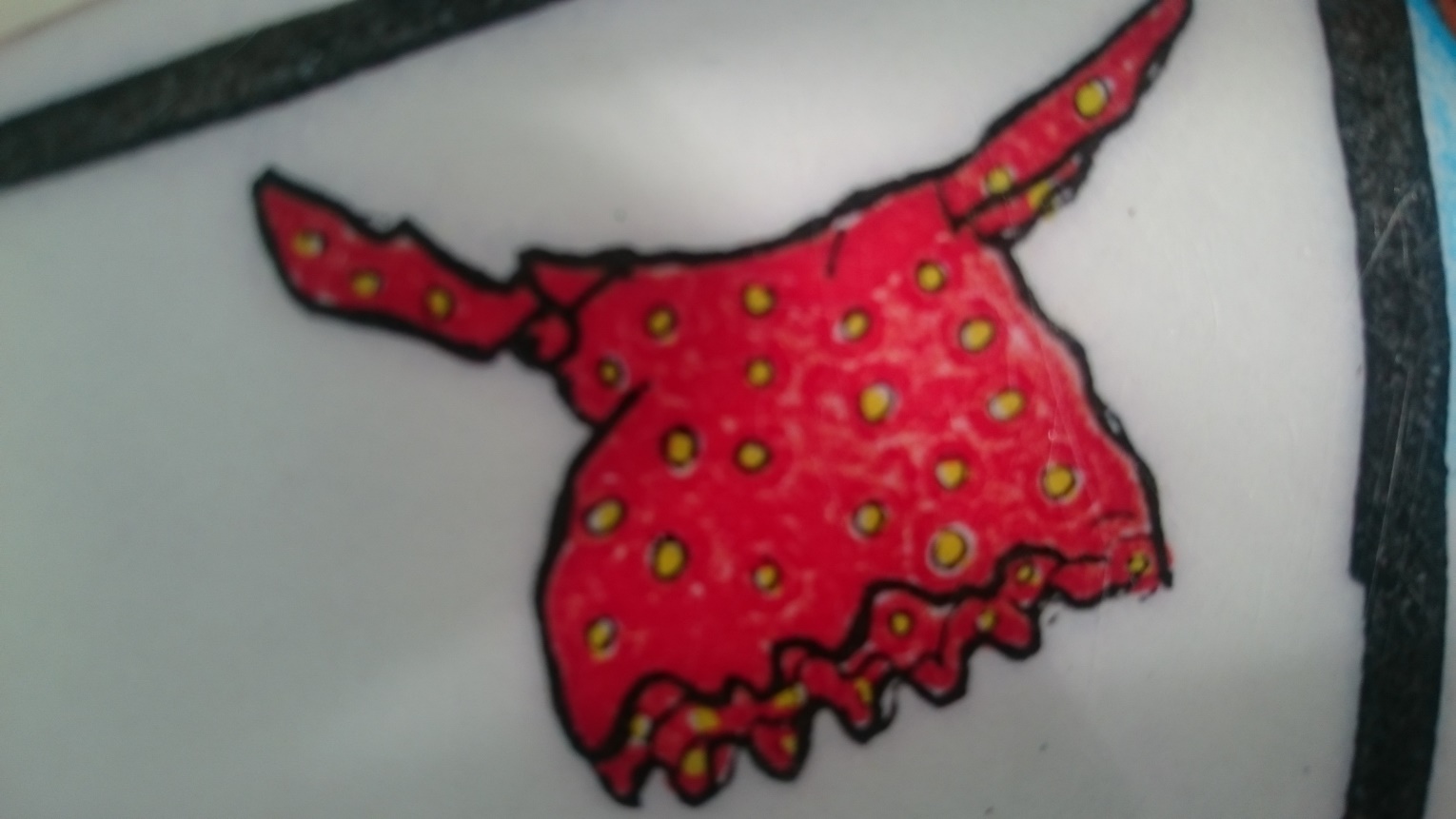 Question 13
WHAT’S THAT?
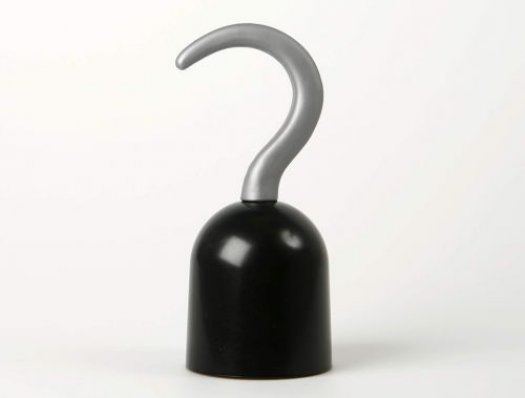 QUESTION 14-WHAT’S THAT?
QUESTION 15-WHAT’S THAT?
QUESTION 16-WHAT’S THAT?
QUESTION 17-WHAT’S THAT?
A.WIZARD.
B-PRINCESS.
C-EXPLORER.
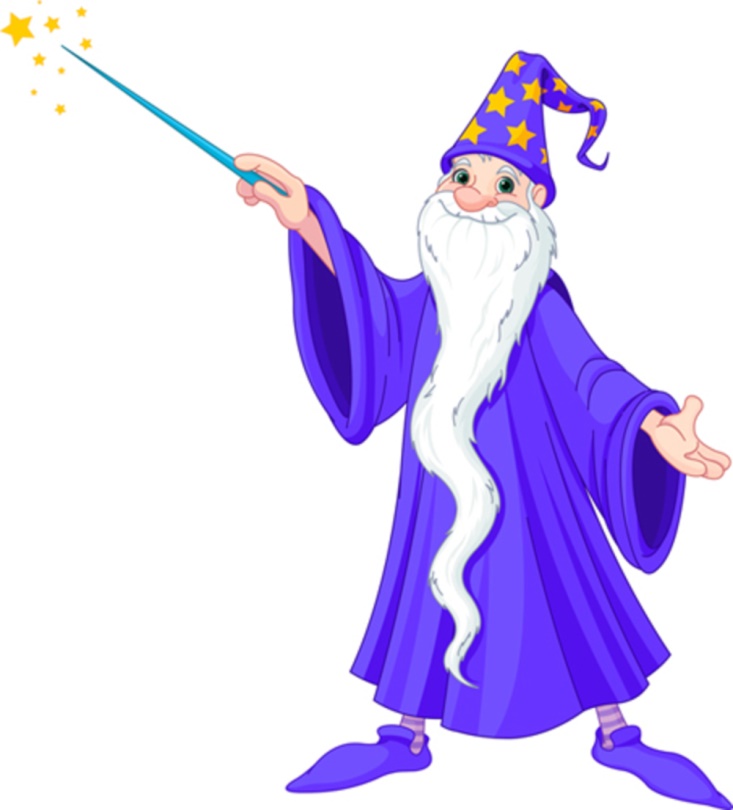 THE ANSWER IS….
a.WIZARD!!
QUESTION 18-WHAT’S THAT?
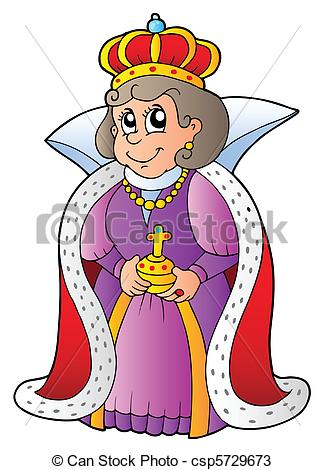 A.SPY
B.KING
C.QUEEN
The answer is…
c.QUEEN
QUESTION 19-WHAT’S THAT?
A.QUEEN
B.PRINCE.
C.FOOTBALLER.
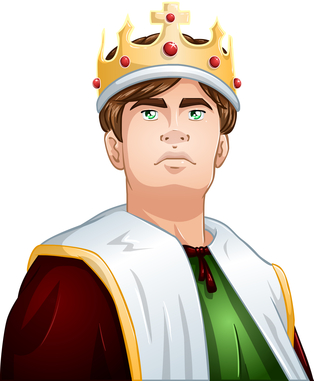 THE ANSWER IS…
b.PRINCE!!
QUESTION 21-WHAT’S THAT?
A.SPY.
B.EXPLORER.
C.FOOTBALLER.
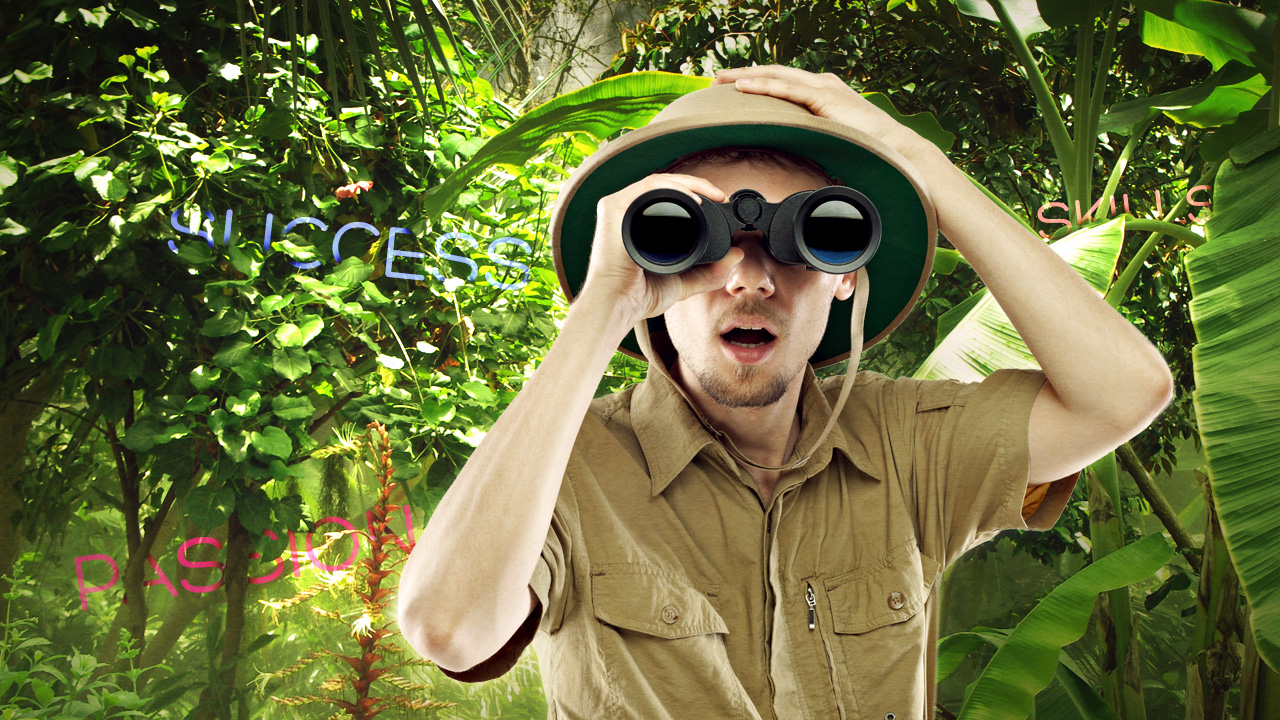 THE ANSWER IS…
b.EXPLORER!!!
QUESTION 22-WHAT’S THAT?
A.KING
B.SPY
C.CAT.
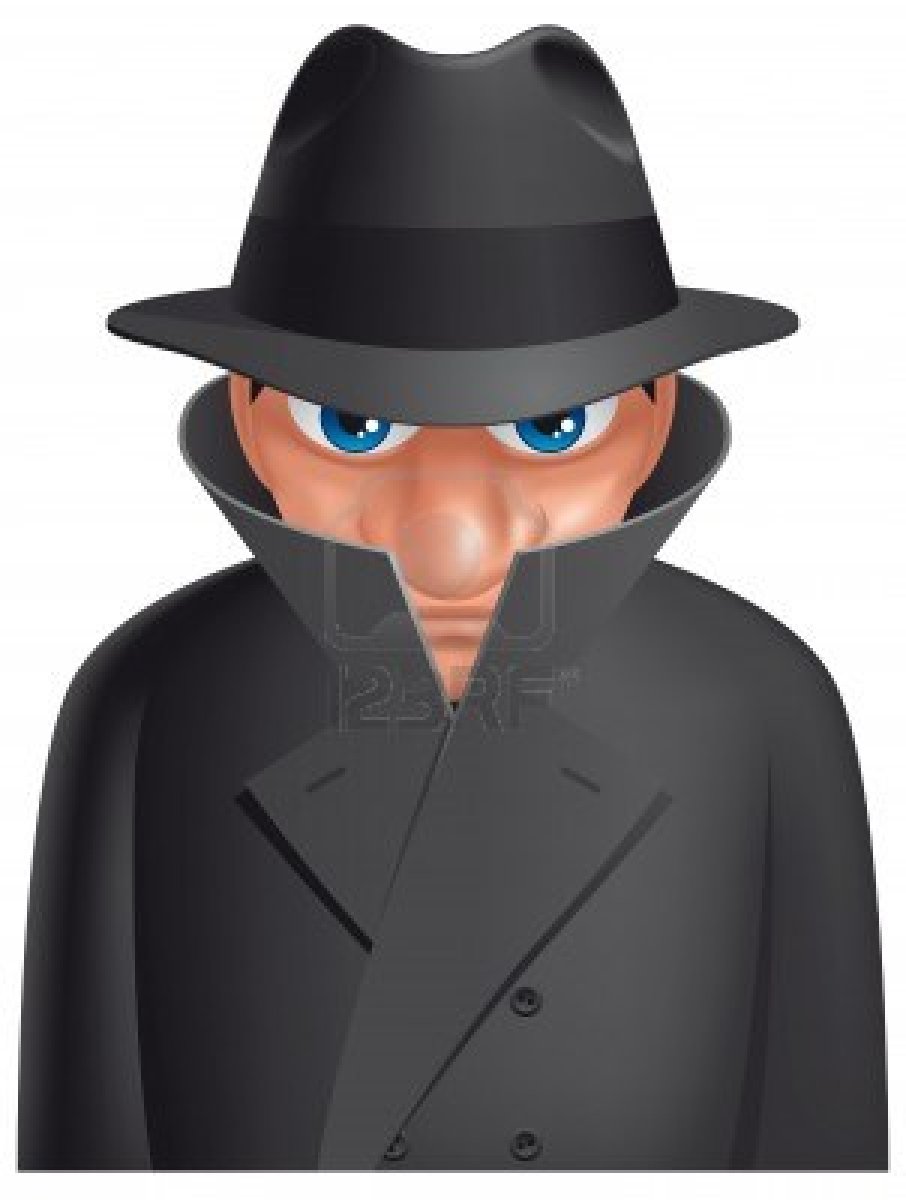 THE ANSWER IS….
b.SPY